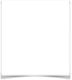 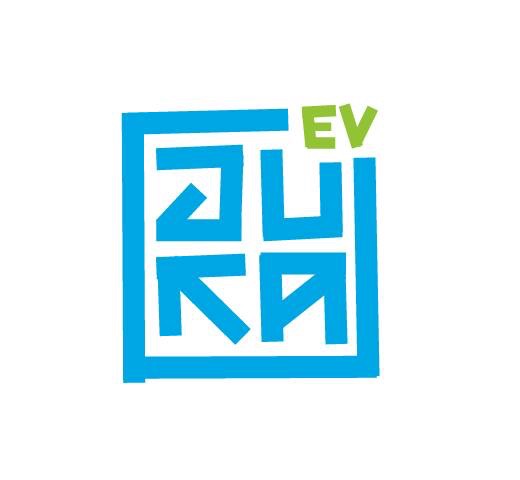 JUKA e. V.
KultureventsFestivals, Konzerte
Teambuilding
Sponsoring
Siebdruck-werkstatt
Arbeitsgruppen

Festivals
(Freiraum, 
KW46 …)
Arbeitsgruppe

JUKA 
Goals
Arbeitsgruppe

JUKA.tv Channel
Arbeitsgruppe

JUKA
Radio